Luca napdecember 13.
Lucázás
Az év legrövidebb napja.
Boszorkányok ellen fokhagymát használtak.
A Luca szék készítése. 
E napon búzát ültetnek.
Cédulákra írják a szerelmük nevét.
A régi naptár szerint Luca napján volt a_________________ és ____________________ az éjszaka.
leghosszabb
legsötétebb
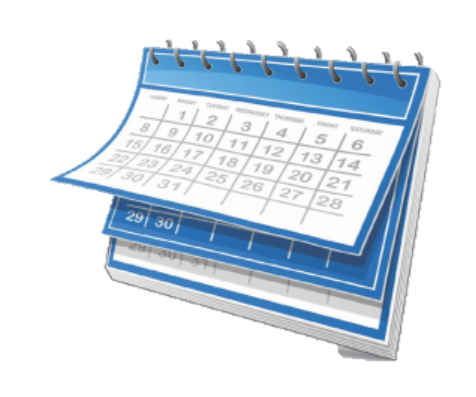 Luca-napi szokások
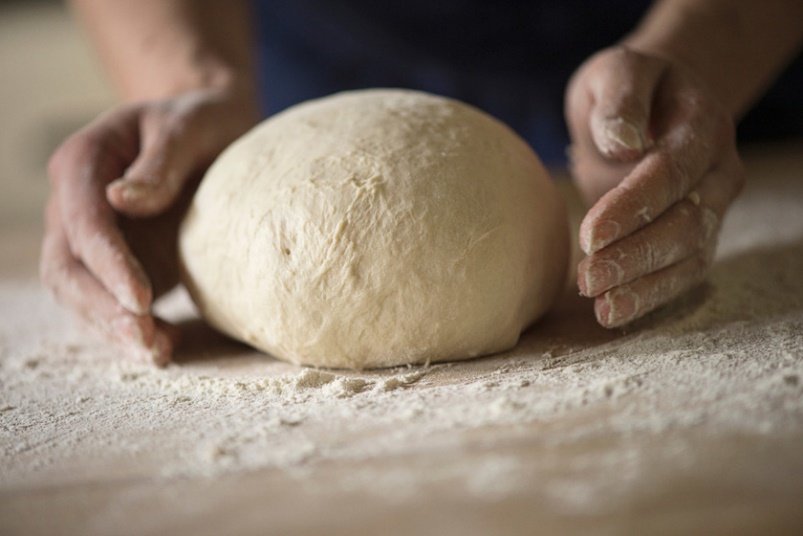 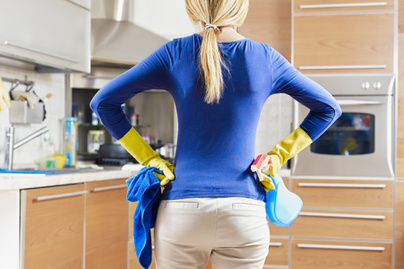 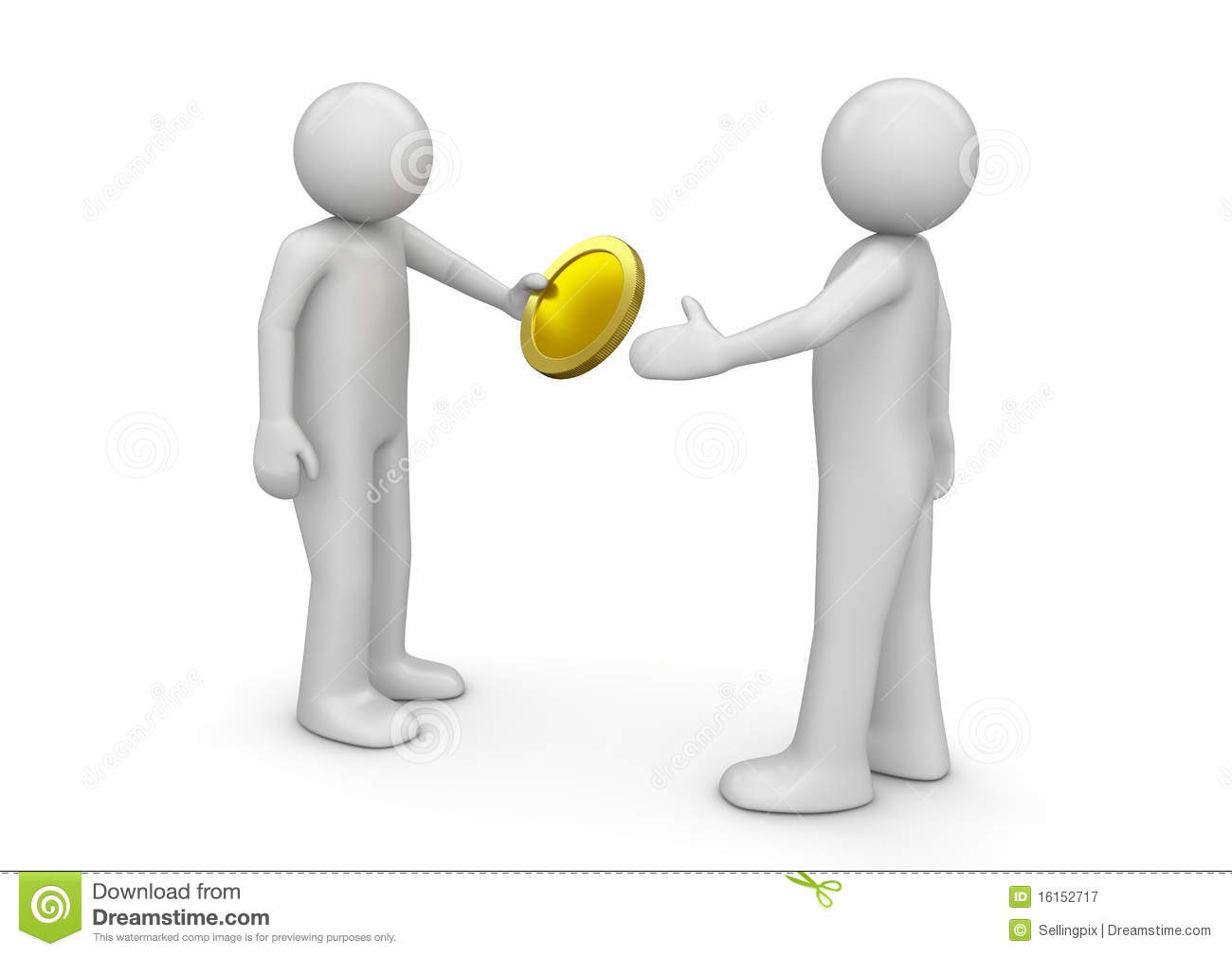 Luca naptár
Következő esztendő januárjában a megfigyelési helyen olyan idő lesz, mint Luca napján

februárban olyan, mint Luca másnapján és így továbbegészen karácsonyig
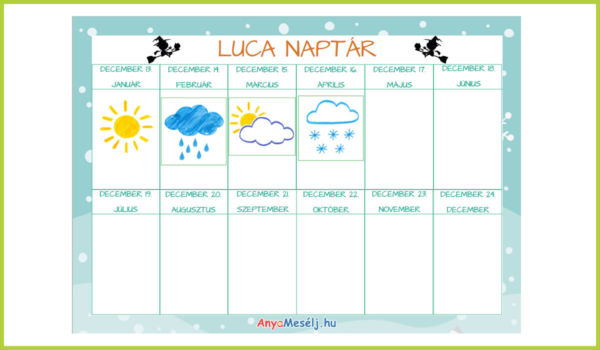 Luca széke
A széknek olyan erősnek kellett lennie, hogy egy férfiember súlyát megtartsa.
A Luca székén állva éjfélkor viszont felismerték a boszorkányokat.
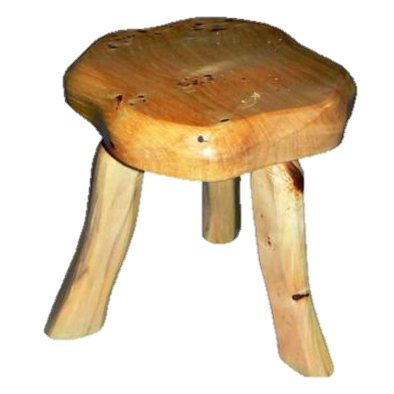 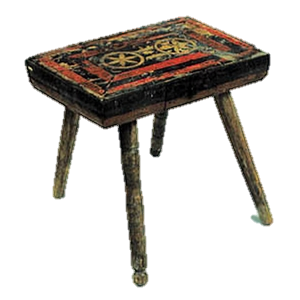 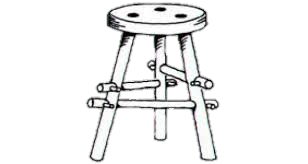 Luca-búza
A következő év termését próbálták megjósolni
Luca napján búzaszemeket kezdtek csíráztatni 
A kikelt búzával az adventi oltárt díszítették
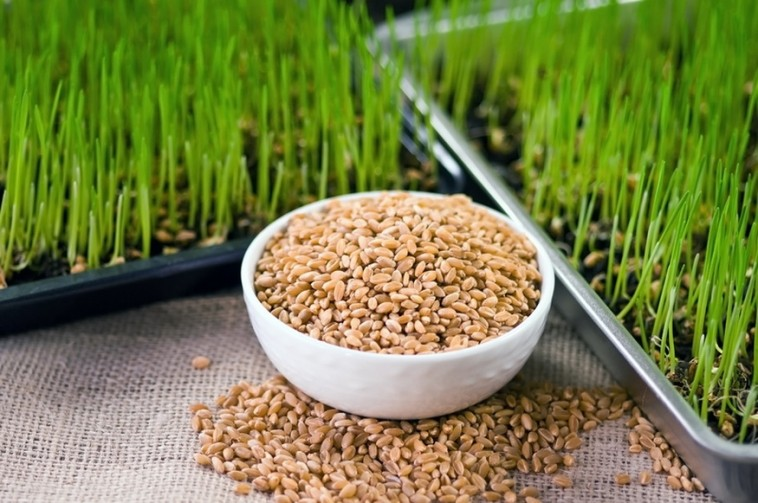 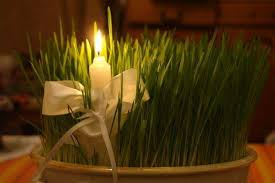 Cédulák
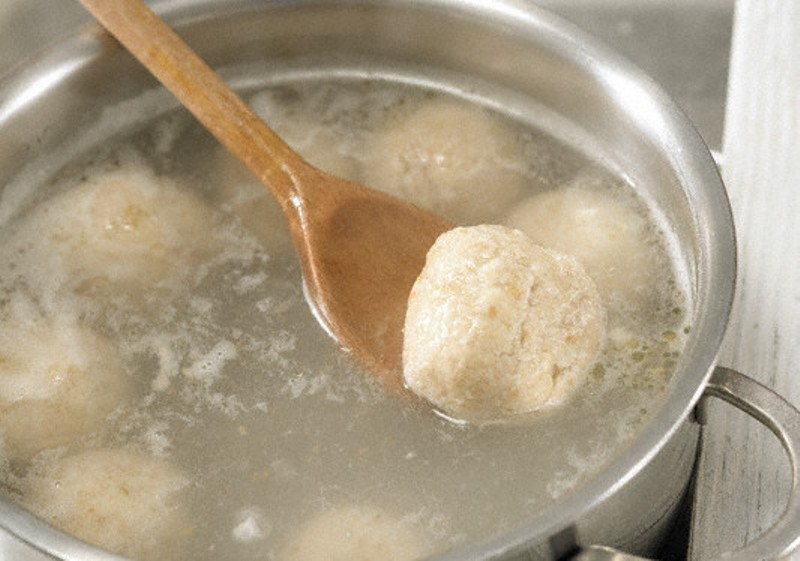 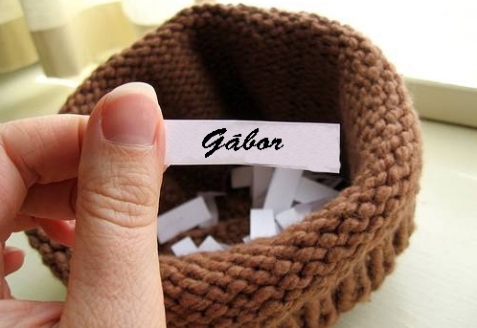 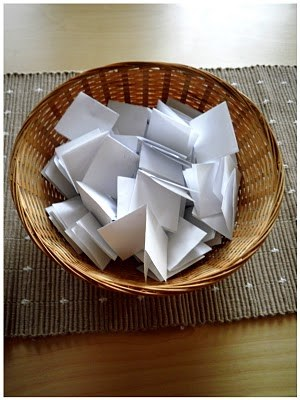 Lucázás
A gyerekek körbejárták a házakat, és fán vagy szalmán térdepelve mondókákat mondtak.
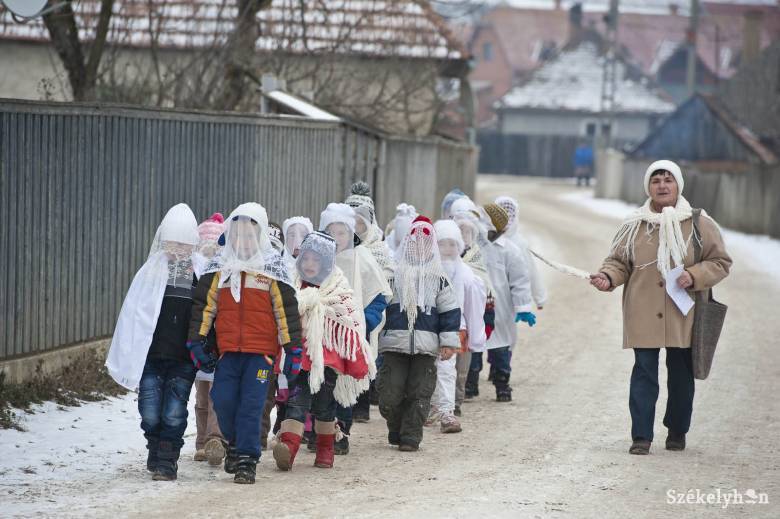 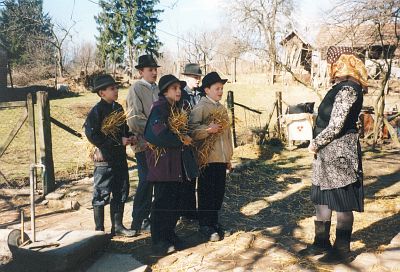 Luca-tök
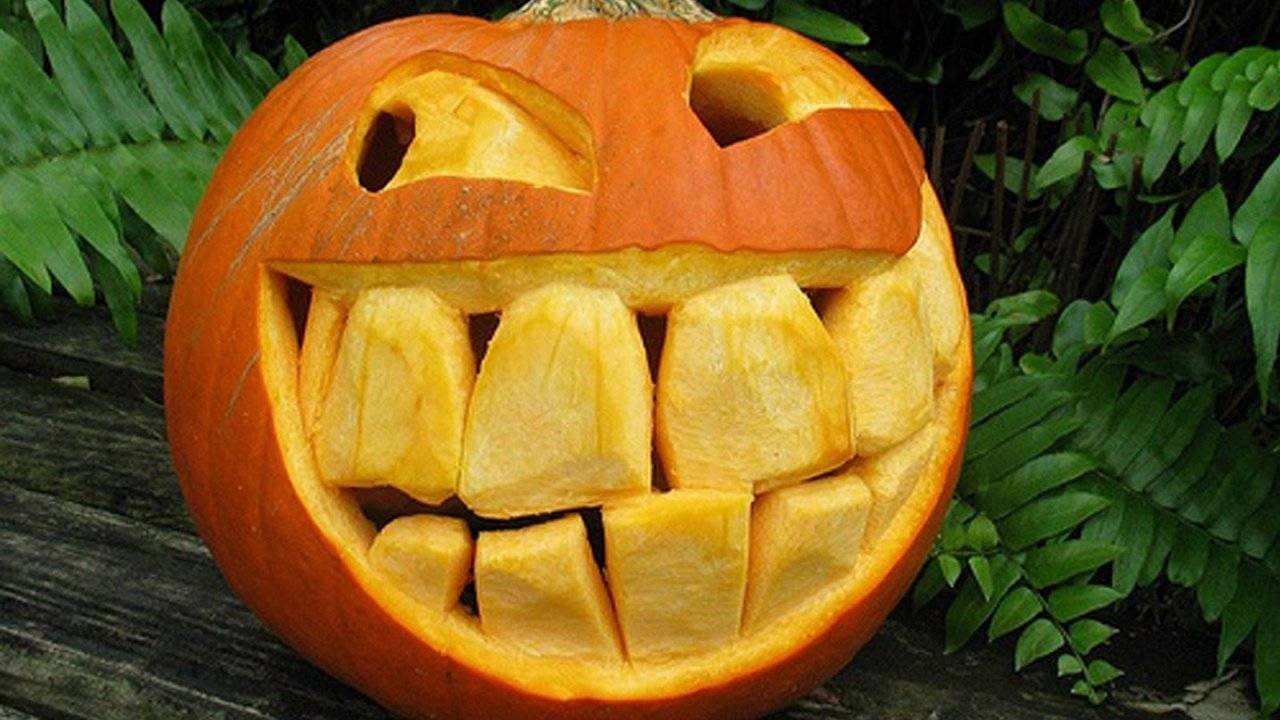 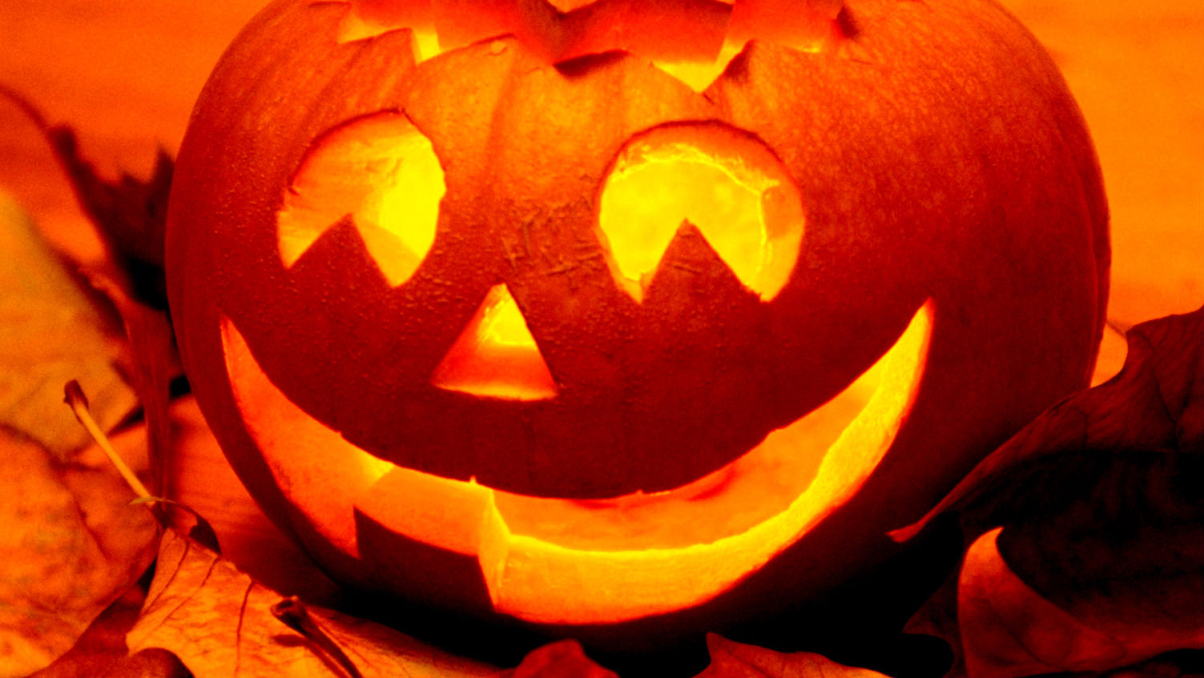 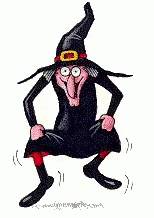